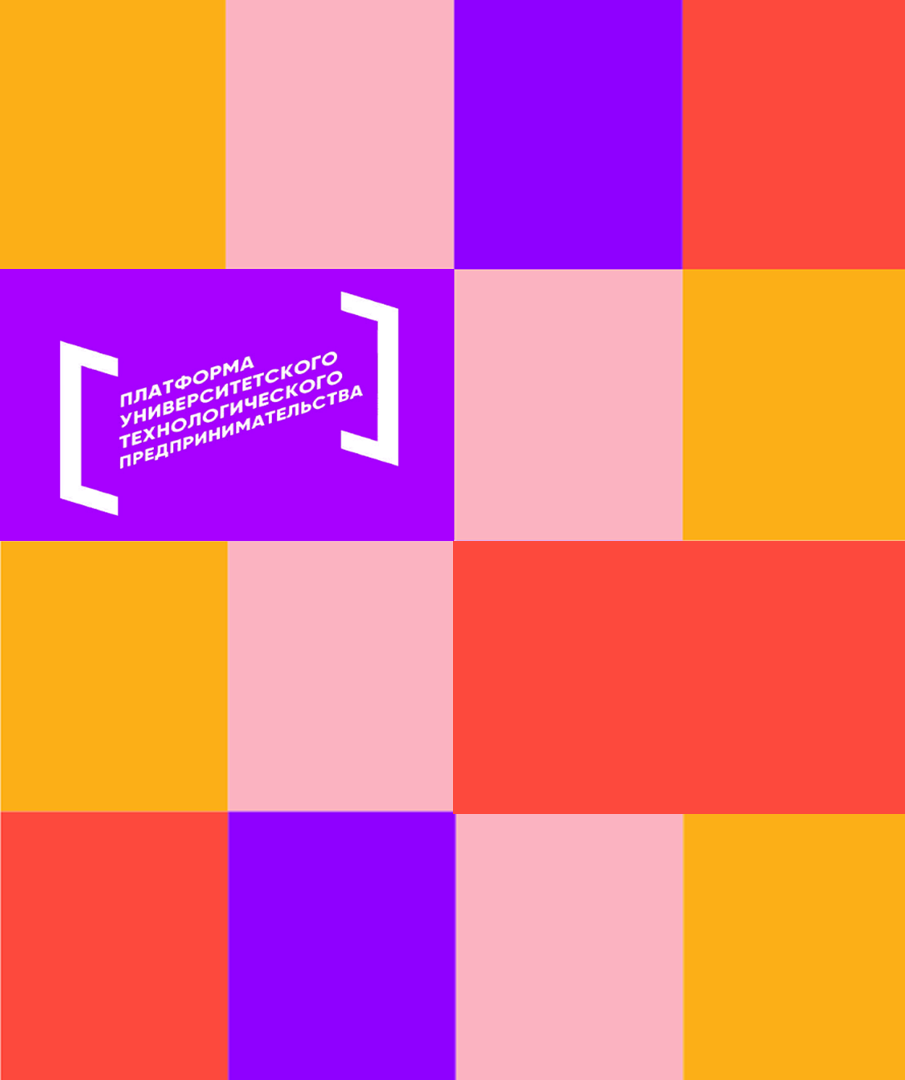 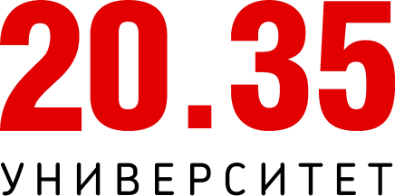 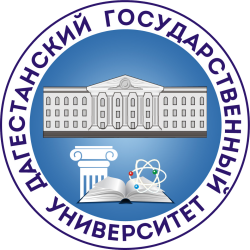 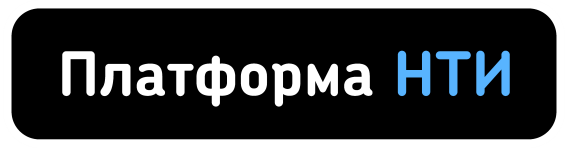 Разработка противомикробной мази на основе теллурорганических соединений.
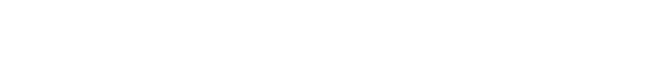 АКСЕЛЕРАТОР ДГУ
Фокус-группа: Разработка, проектирование и создание современного многофункционального оборудования и материалов нового поколения для развития перспективных производственных технологий, электроники, ресурсосберегающей энергетики и медицины будущего
2023
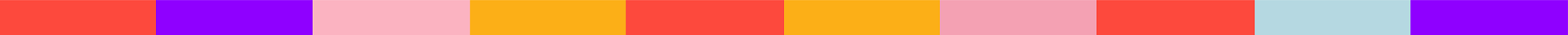 Проблема
Гнойно-воспалительные заболевания занимают одно из ведущих мест в общей структуре хирургических болезней.. Причиной раневой инфекции является грамположительная (золотистый стафилококк) и грамотрицательная флора. Поиск новых лекарственных препаратов для лечения гнойных поражений связан с резистентностью микрофлоры к существующим антибиотикам. 
Во всем мире стоит проблема резистентности вирулентных штаммов к имеющимся антибиотикам, требующая для своего разрешения разработку новых препаратов.
На этом основании поиск новых антибактериальных препаратов для человека и млекопитающих в целом, становится все более важным
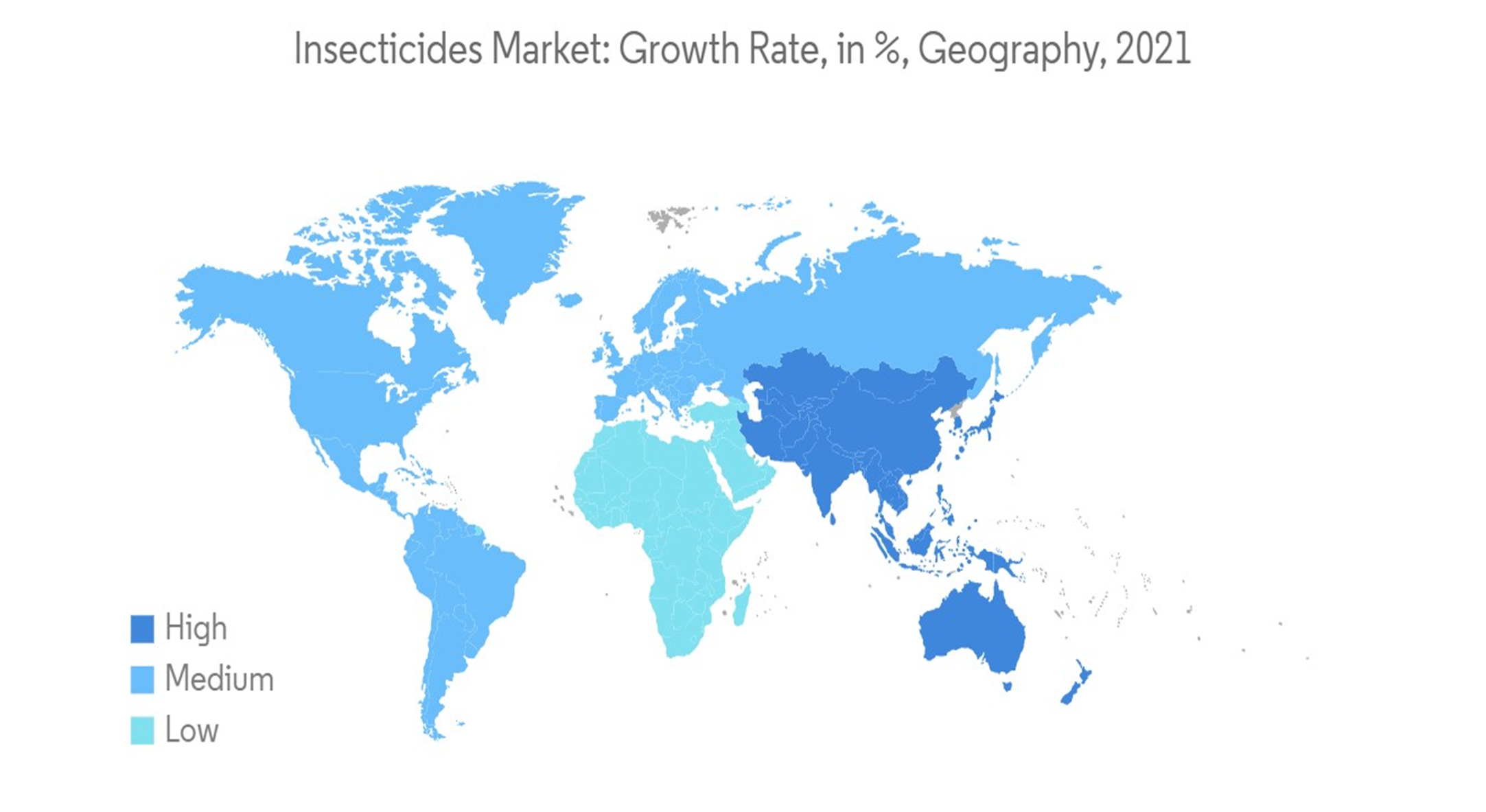 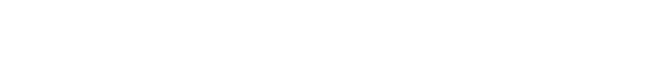 АКСЕЛЕРАТОР ДГУ
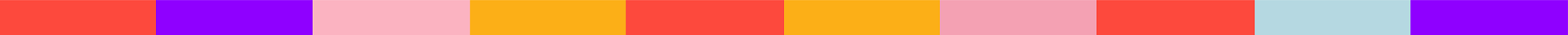 Решение
Необходима разработка новой мази, на основе теллурорганических соединений, обладающей эффективной антибактериальной активностью. Предварительные испытания антибактериальной активности ряда новых теллурорганических соединений дают обнадеживающие результаты. 
.
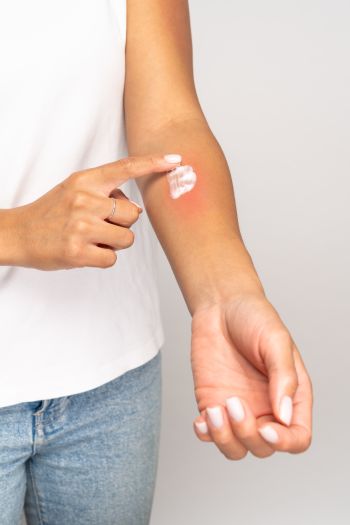 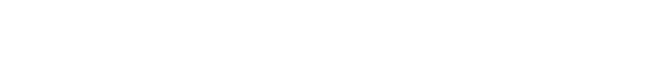 АКСЕЛЕРАТОР ДГУ
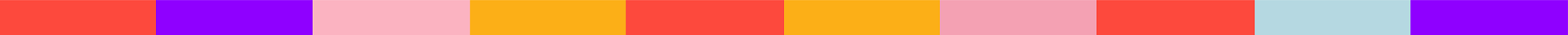 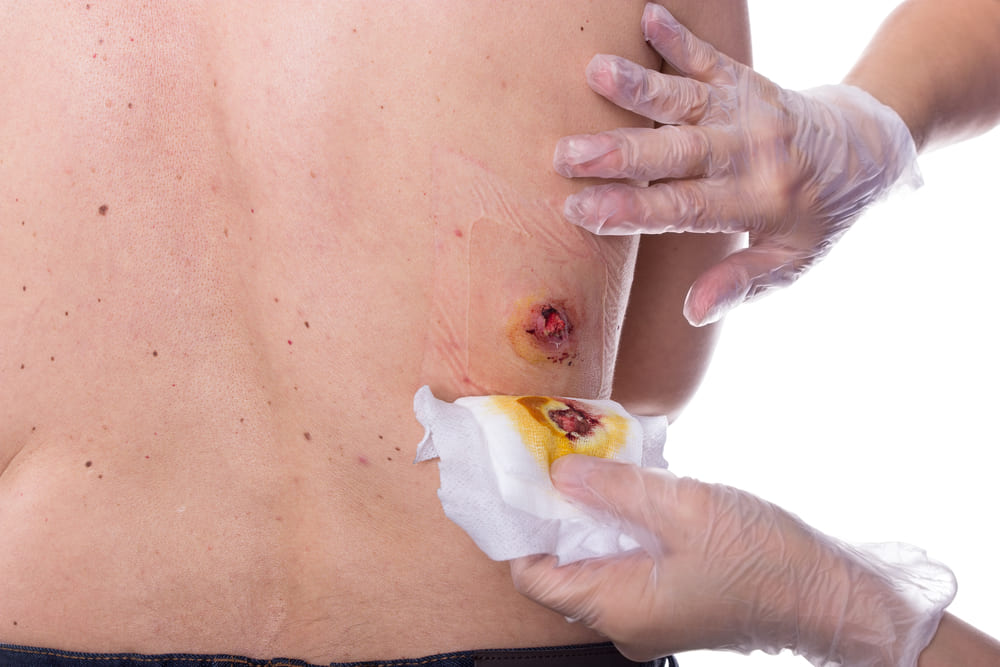 Научная новизна идеи
Впервые будет предложена новая мазь, изготовленная с применением теллурорганического вещества в качестве эффективного антибактериального препарата для лечения кожных инфекций.
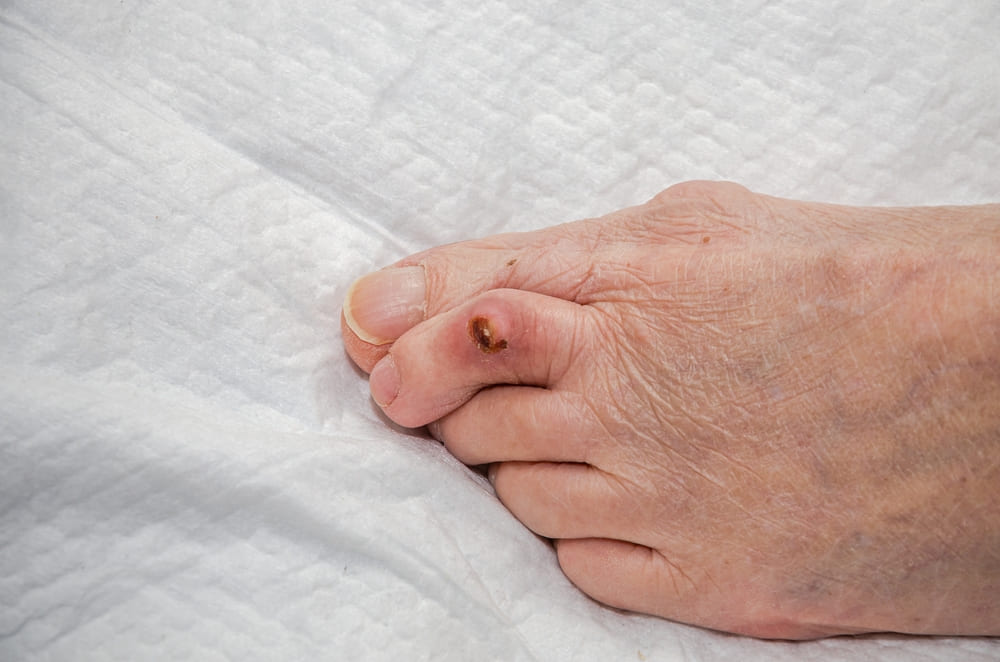 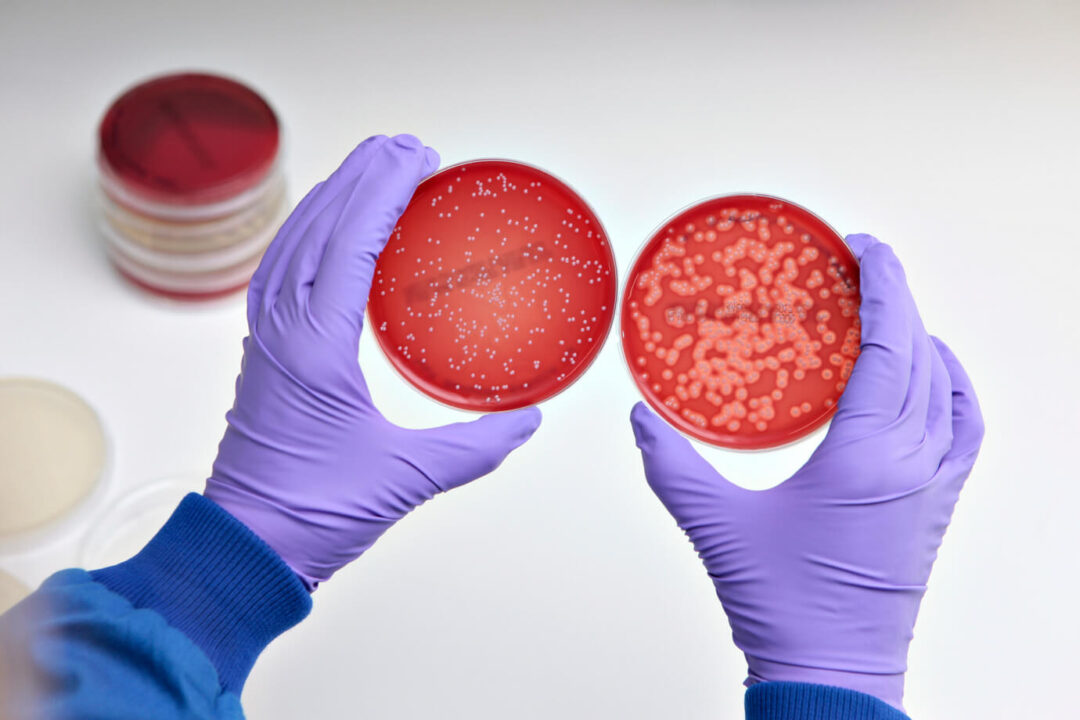 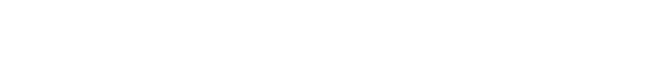 АКСЕЛЕРАТОР ДГУ
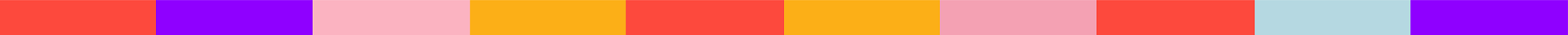 Техническая значимость идеи
Ряд синтезированные теллур-органические соединения обладают антибактериальной активностью, они в настоящее время не использованы для изготовления антибактериальных мазей.
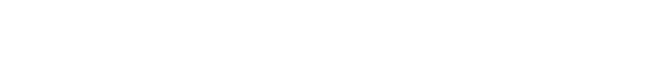 АКСЕЛЕРАТОР ДГУ
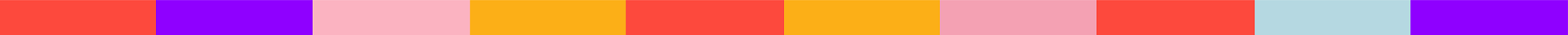 Перспективы коммерциализации
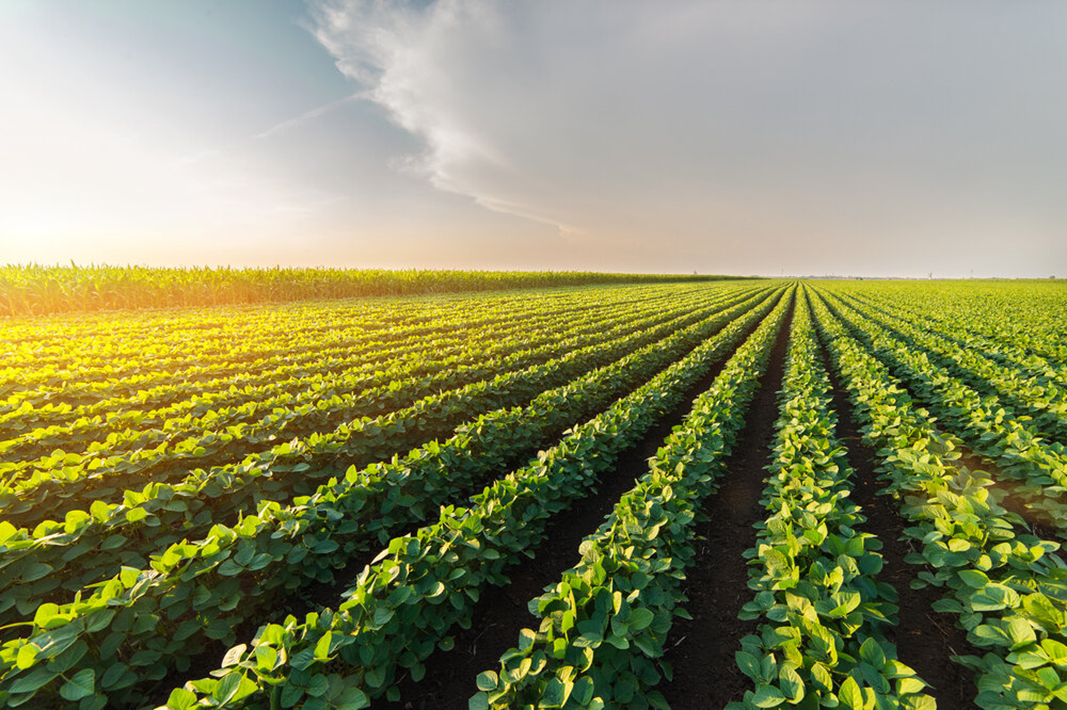 Объём продаж препараты для лечения заболеваний кожи в России в 2022 г  составил   72,9млрд руб., что на  8,8% выше, чем годом ранее.
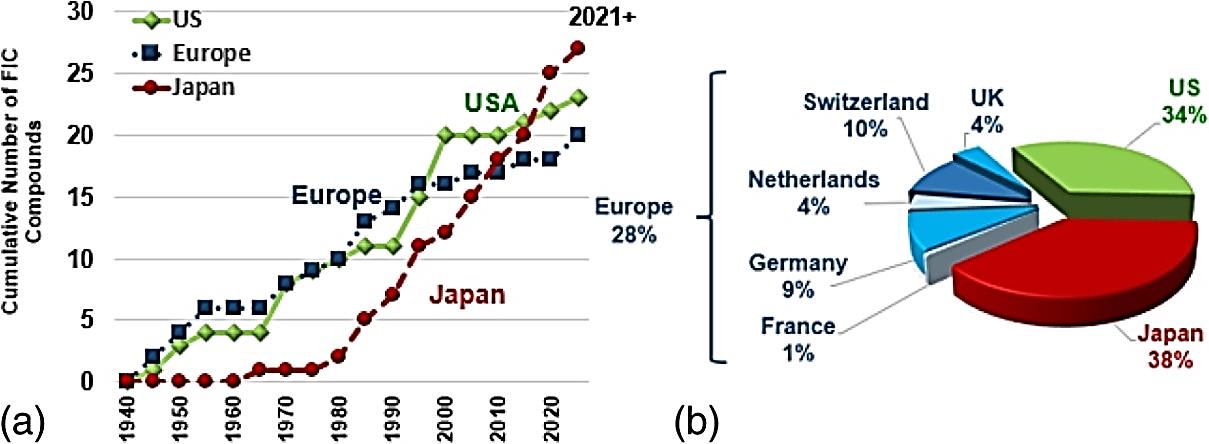 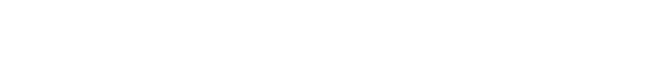 АКСЕЛЕРАТОР ДГУ
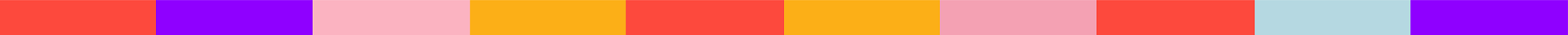 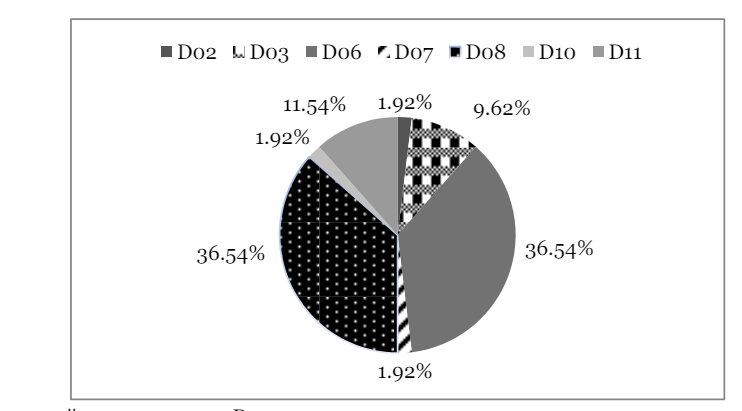 Нааааа
В России наибольший  удельный вес (35,54%) на рынке фармацевтических лекарственных препаратов для наружного применения  имеют группы: D06 Антибактериальные препараты и противомикробные препараты для лечения заболеваний кожи»
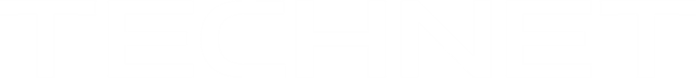 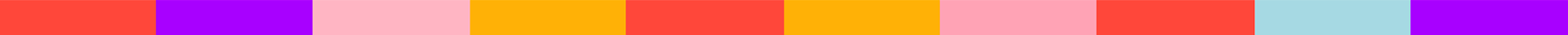 План реализации стартап-проекта
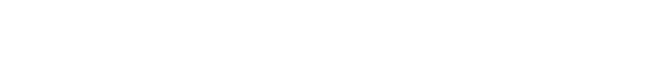 АКСЕЛЕРАТОР ДГУ
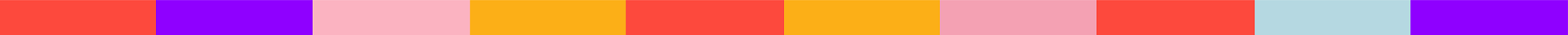 Меры по защите прав на интеллектуальную собственность
Требуется патентование метода разработки, конечного продукта и торговой марки.
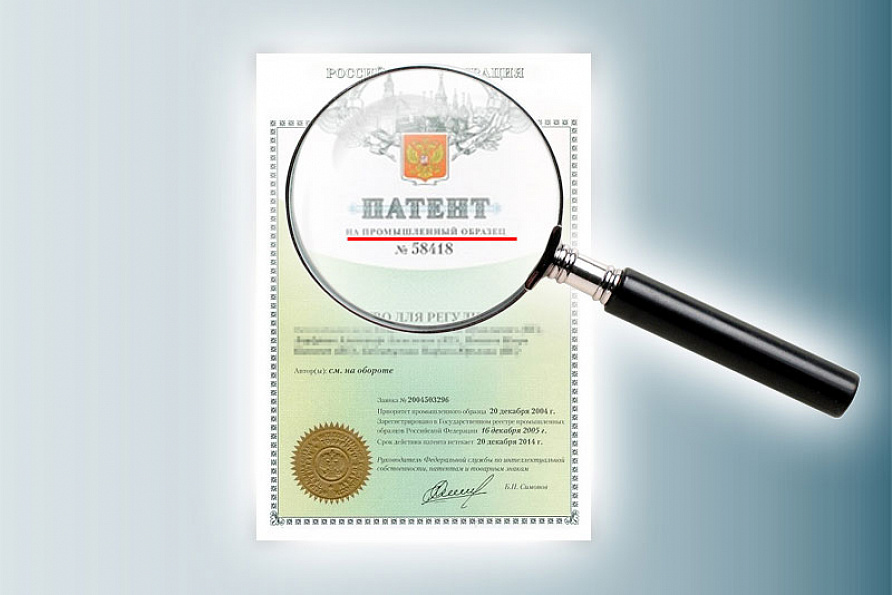 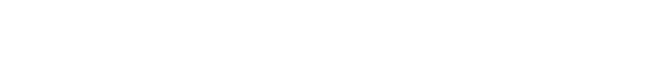 АКСЕЛЕРАТОР ДГУ
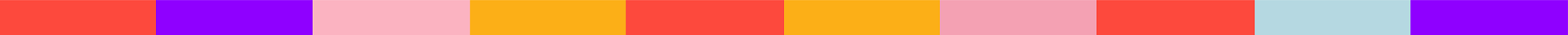 Партнеры
На данный момент в качестве партнера выступает ДГУ, предоставляющий нам лабораторное помещение и оборудование. В дальнейшем будут налажены связи с Министерством сельского хозяйства РД, частными товаропроизводителями, а также формироваться связи с дистрибьютерами, производственными компаниями.
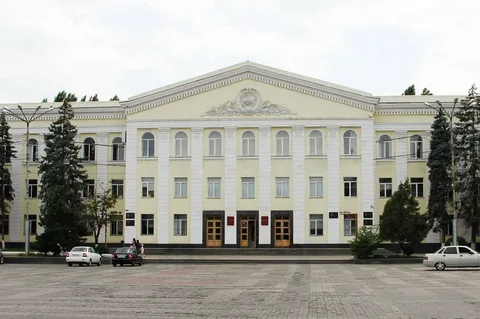 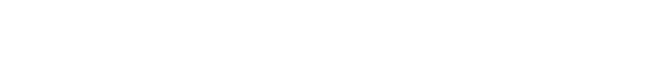 АКСЕЛЕРАТОР ДГУ
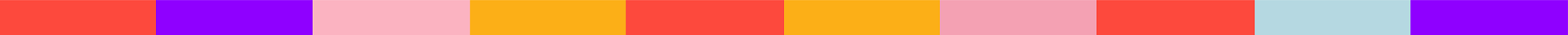 Команда проекта
Руководитель
Исаев Равиль Ильгарович
Магистрант 2 курса биологического факультета ДГУ
Тел.: +79202247016
E-mail: ravilisaev247@gmail.com

  Наставник:
д.б.н., профессор Кличханов Нисред Кадирович
Трекер: 
  Исполнители:
Алиярова Фарида Касумовна, магистрант 2 курс
Исаева Луиза Мусаевна, магистрант 2 курса
Абдурахманова Замина Рахмановна, магистрант 2 курса
Исрапилова Лейла Абдулмуслимовна, бакалвр 3 курса 
Мухумаева Муслимат Мухумаевна. бакалвр 3 курса
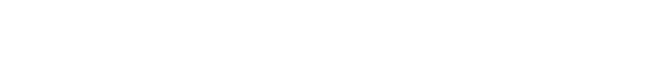 АКСЕЛЕРАТОР ДГУ
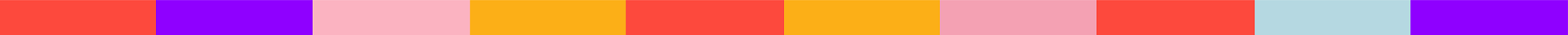 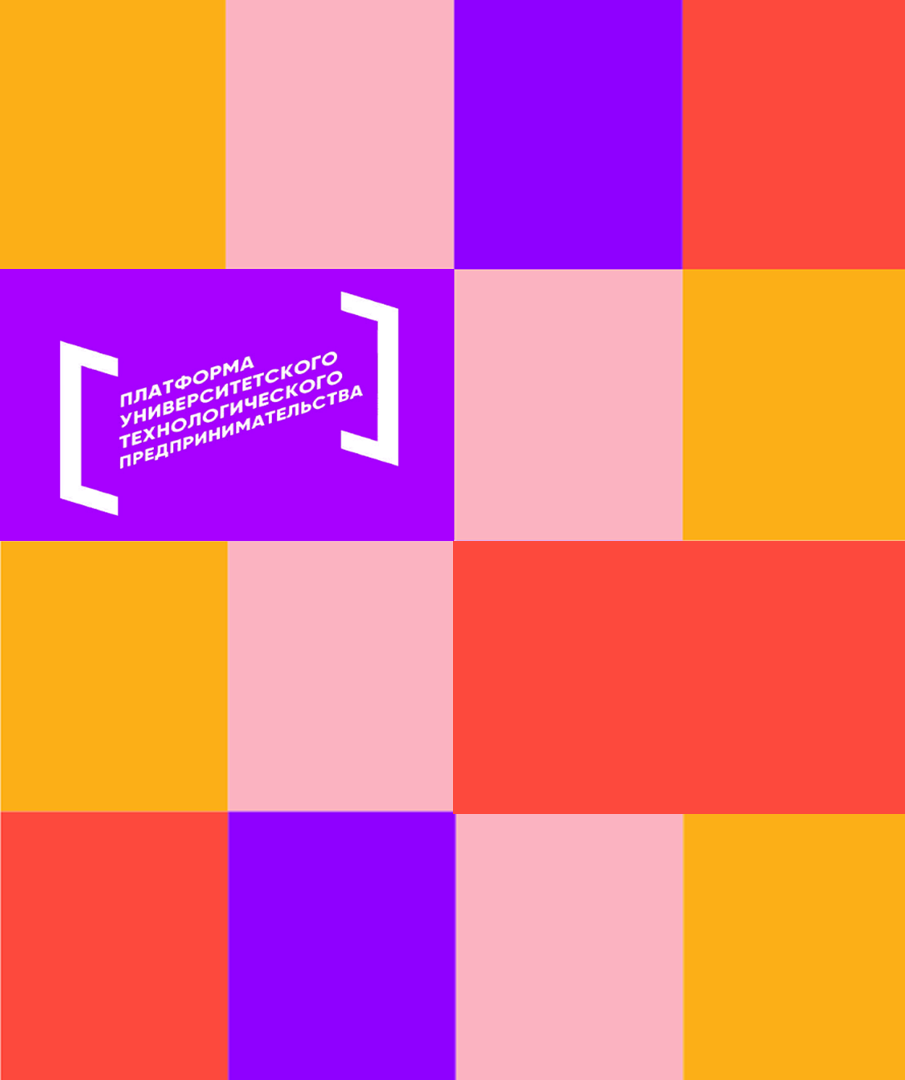 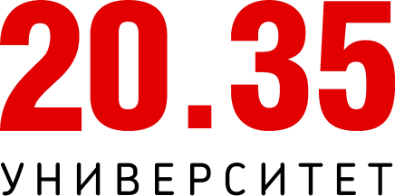 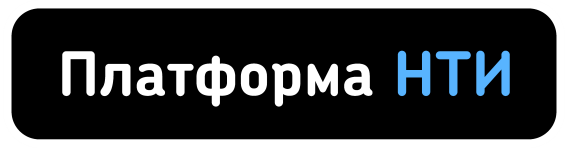 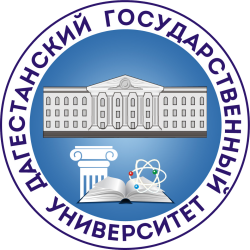 Спасибо за внимание!
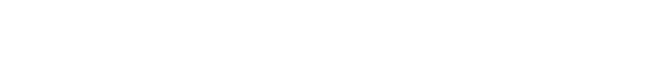 АКСЕЛЕРАТОР ДГУ
2023
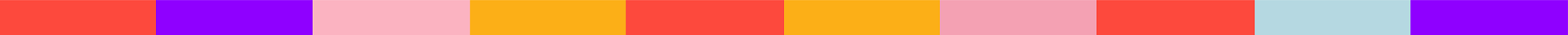